«История моей семьи в истории России»
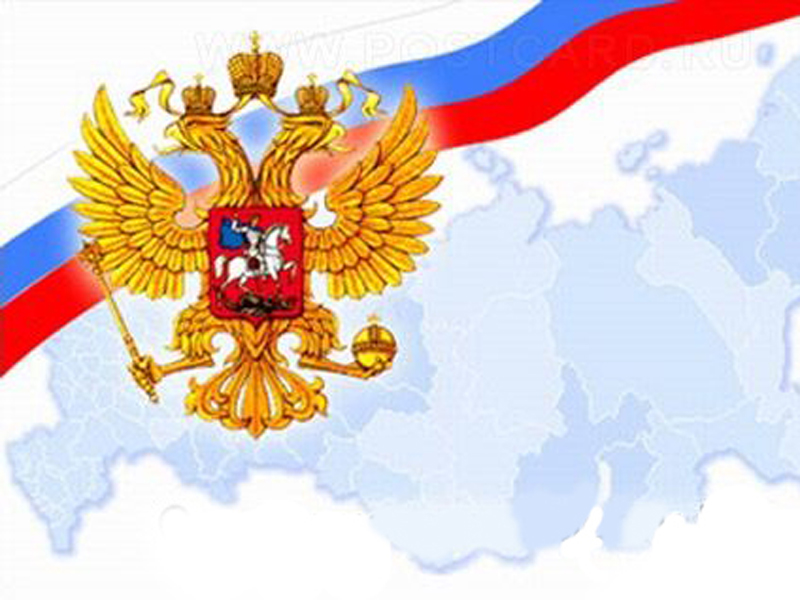 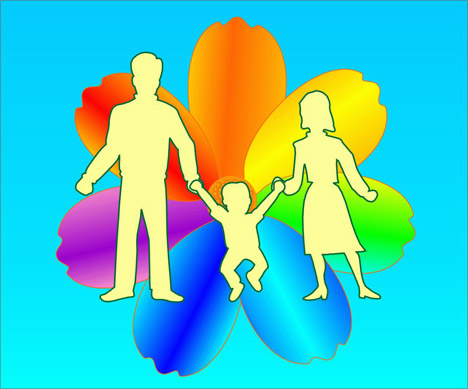 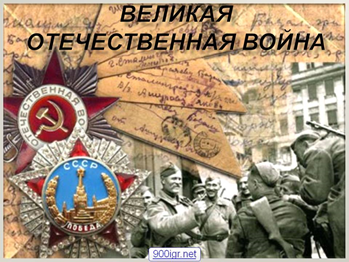 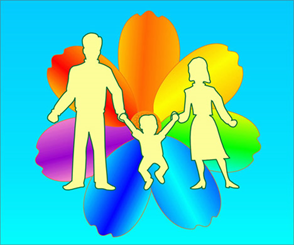 ГБОУ СОШ № 1383    2 класс «Б»
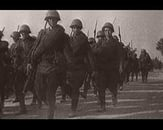 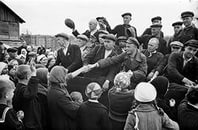 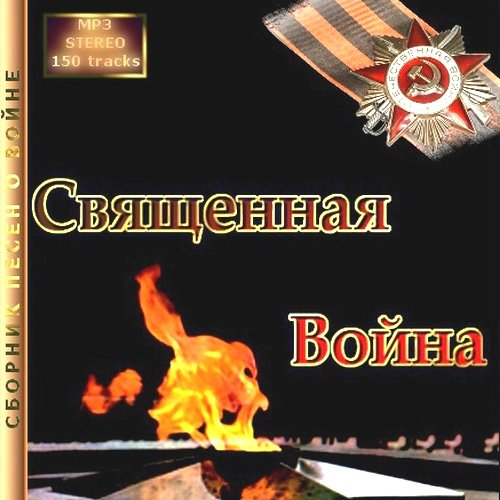 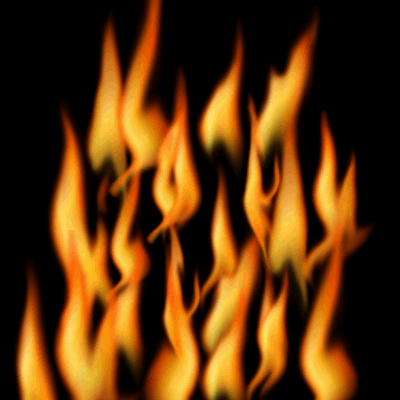 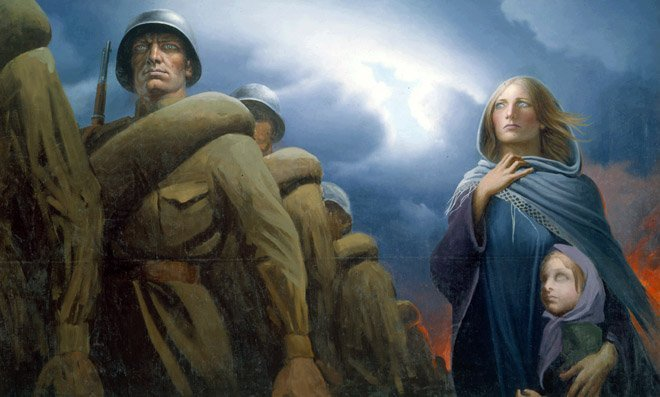 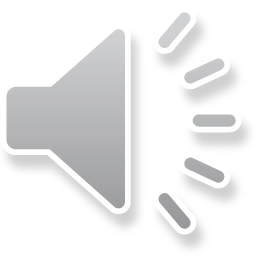 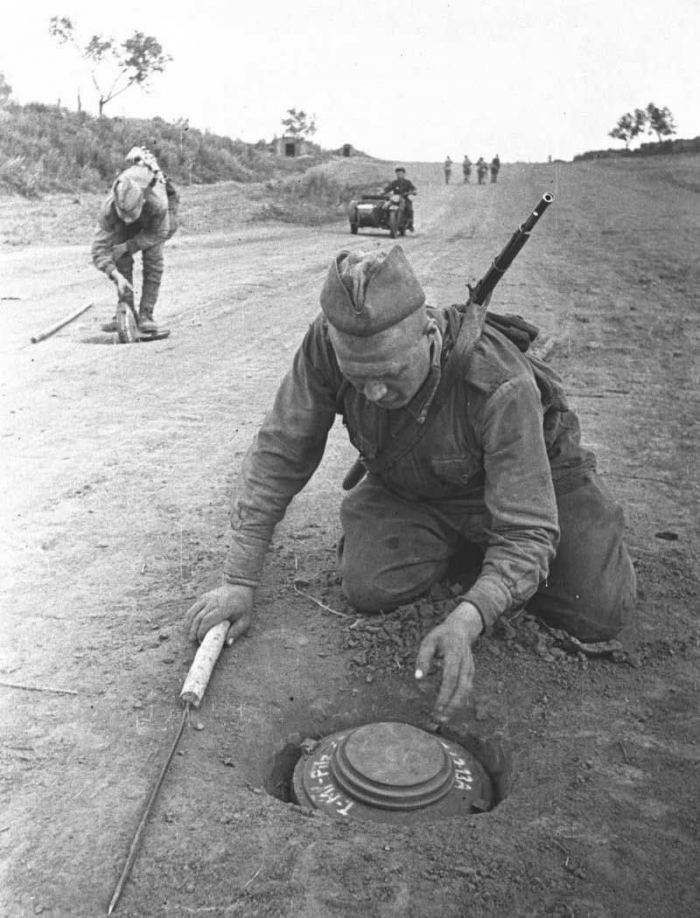 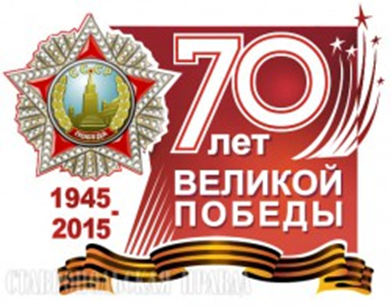 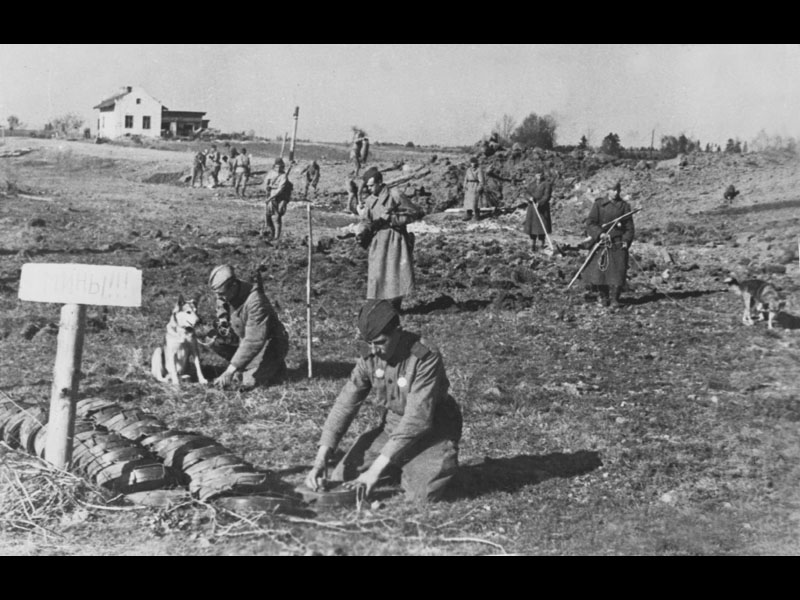 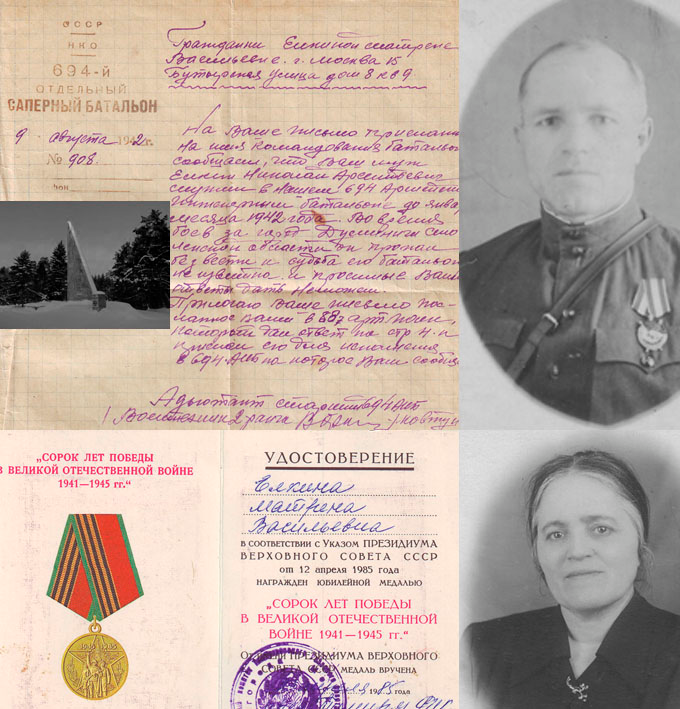 Ёлкин Николай Арсеньевич

прапрадедушка  Шуваловой Ираиды
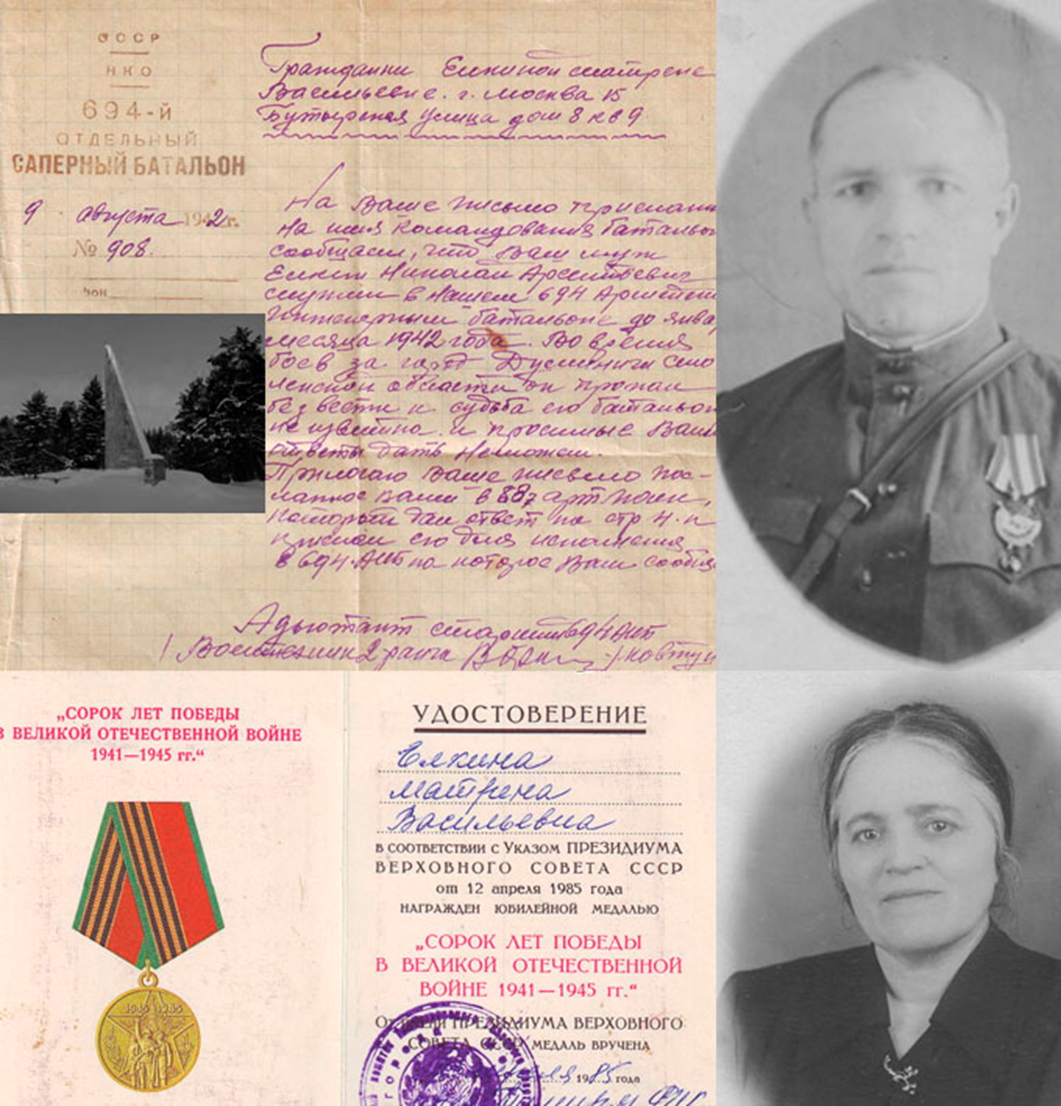 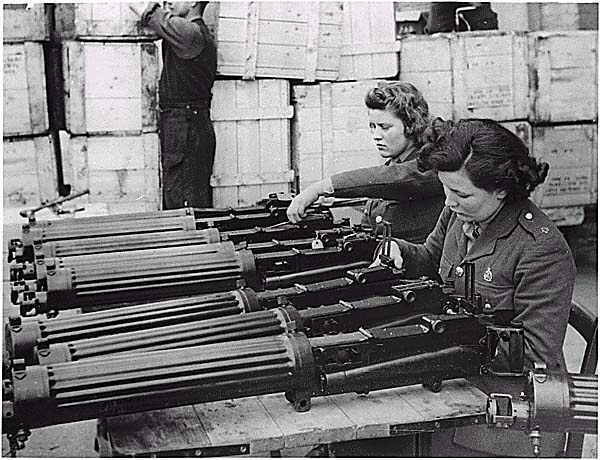 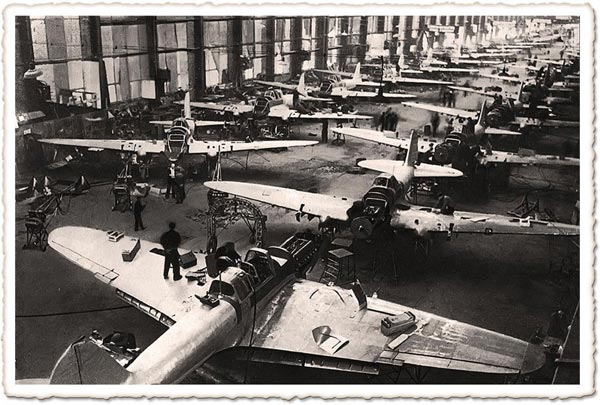 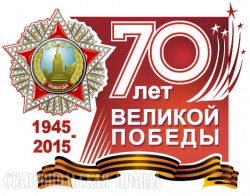 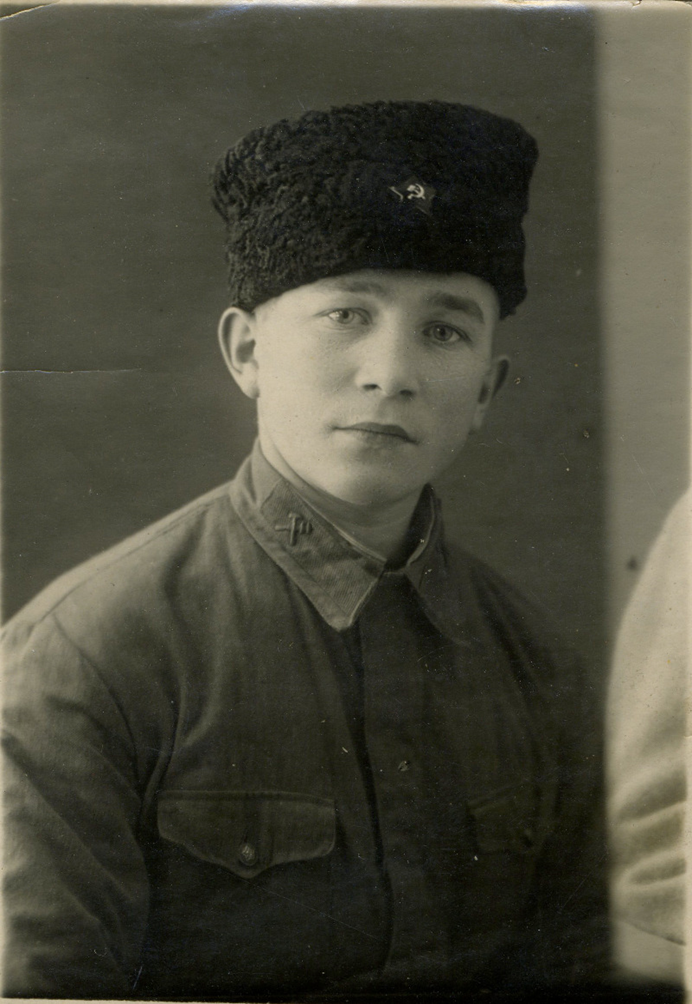 Толстиков Анатолий Иванович
прадедушка Мусина Ярослава
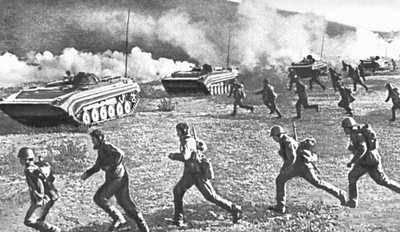 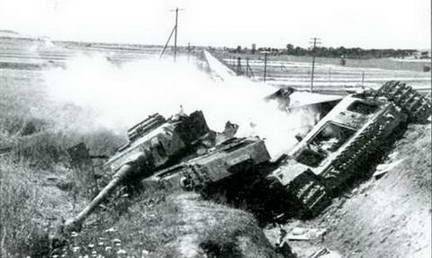 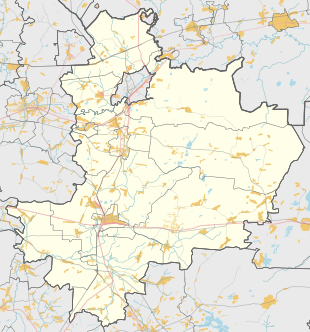 Орехово-Зуево
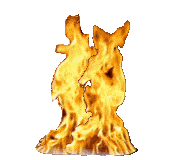 Аринино
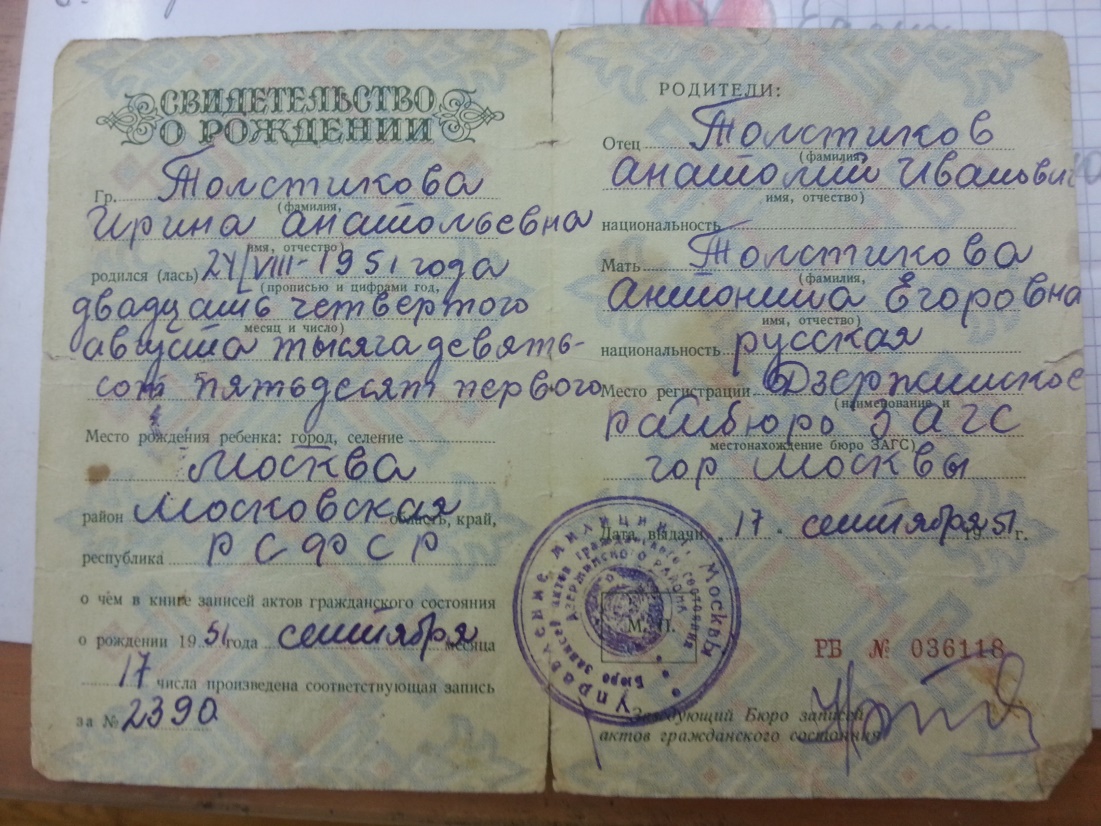 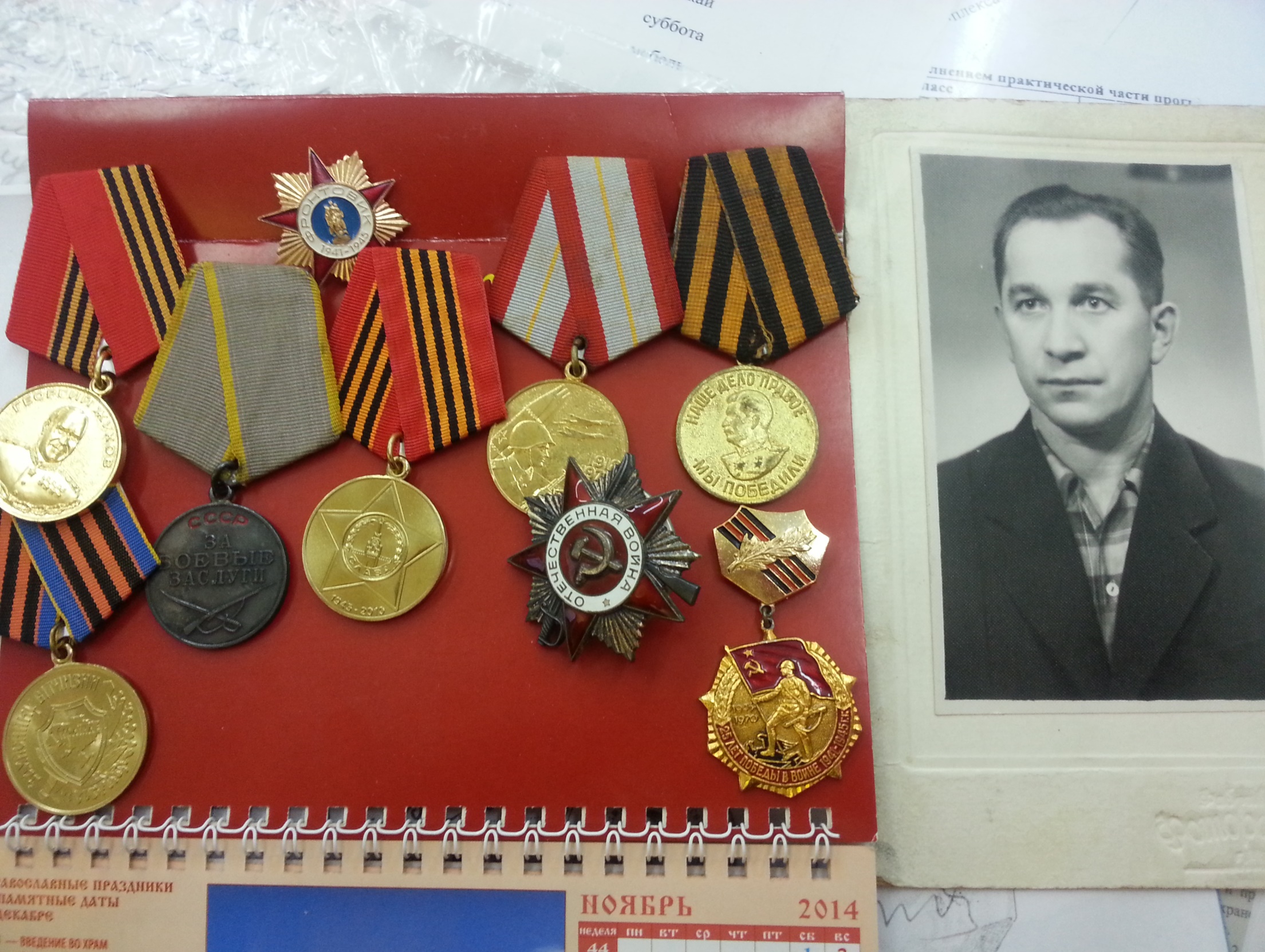 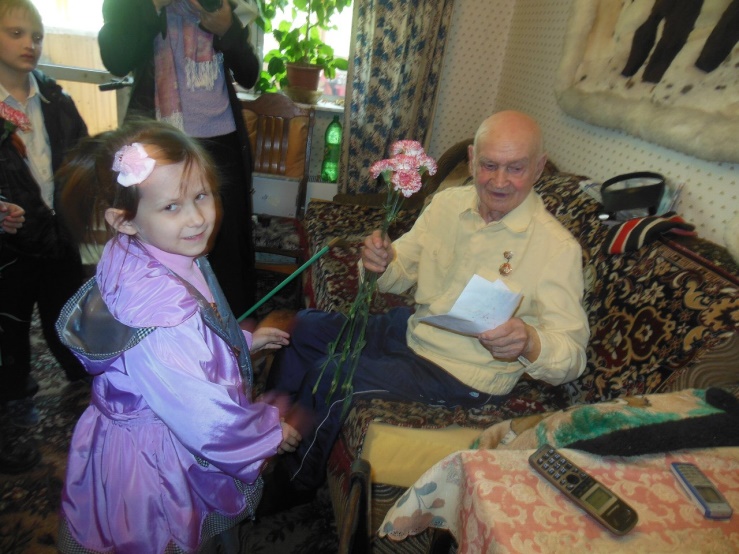 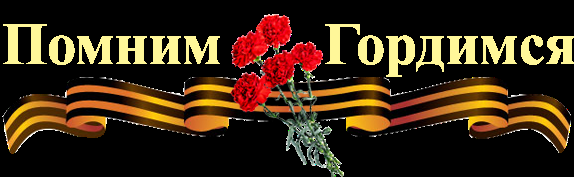 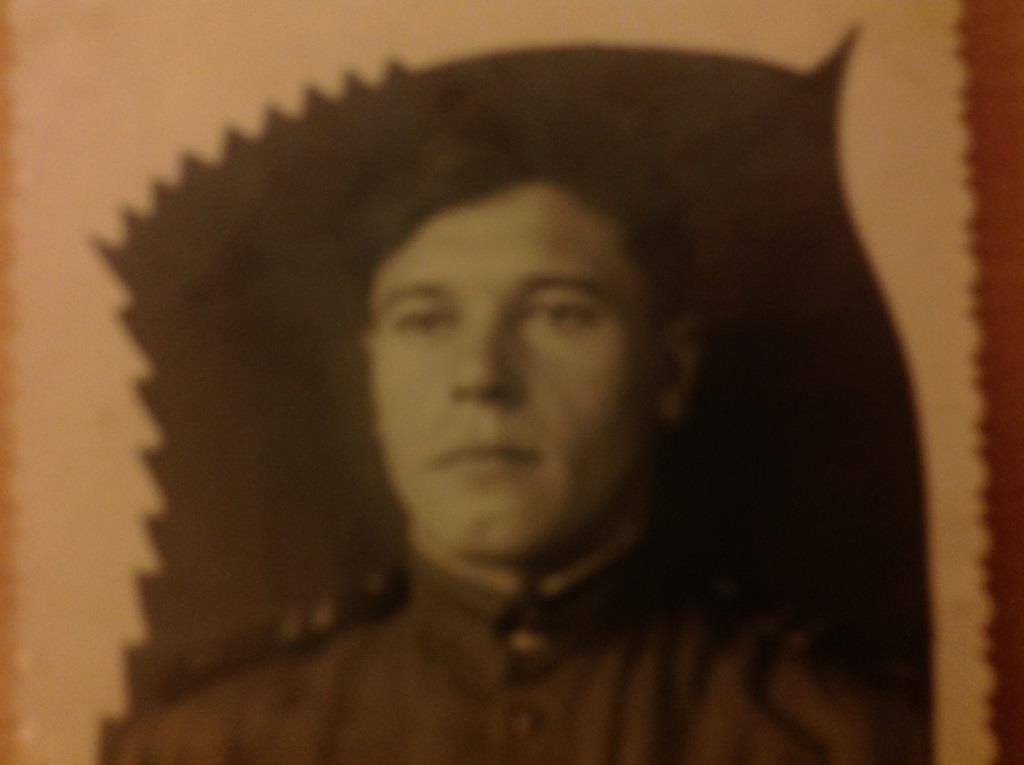 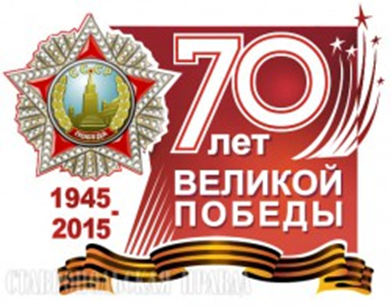 Нестеров Петр Михайлович
(прадедушка Глухова Даниила)
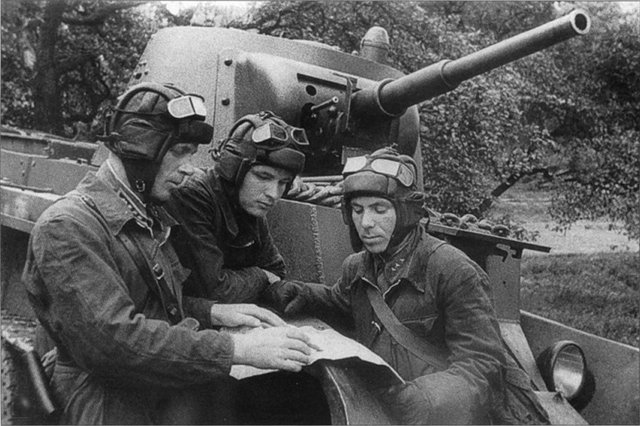 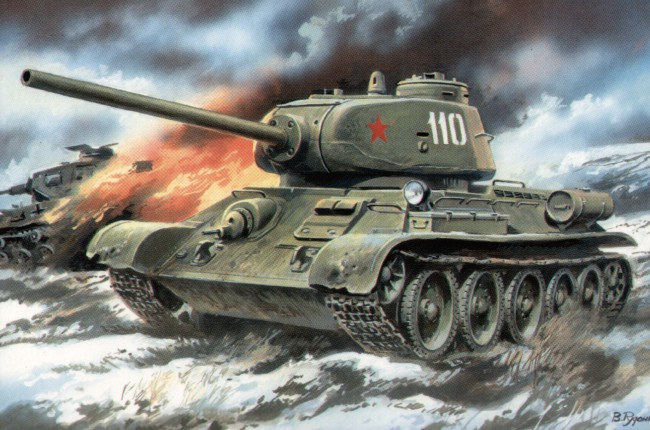 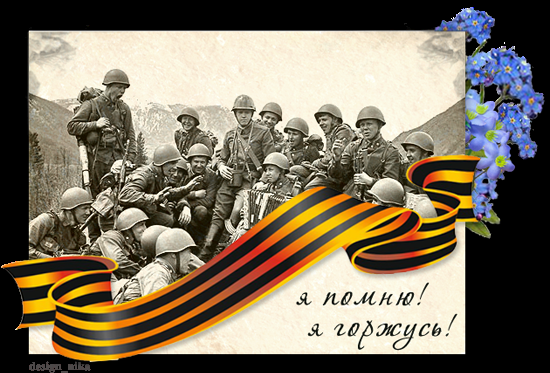 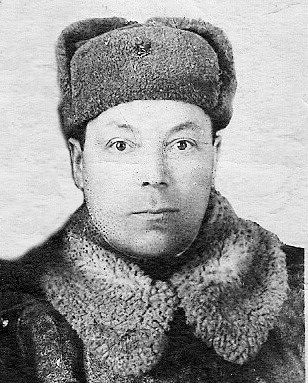 Бармин Александр Гаврилович
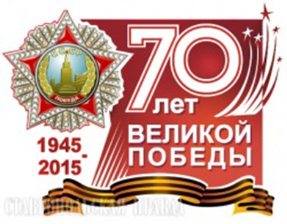 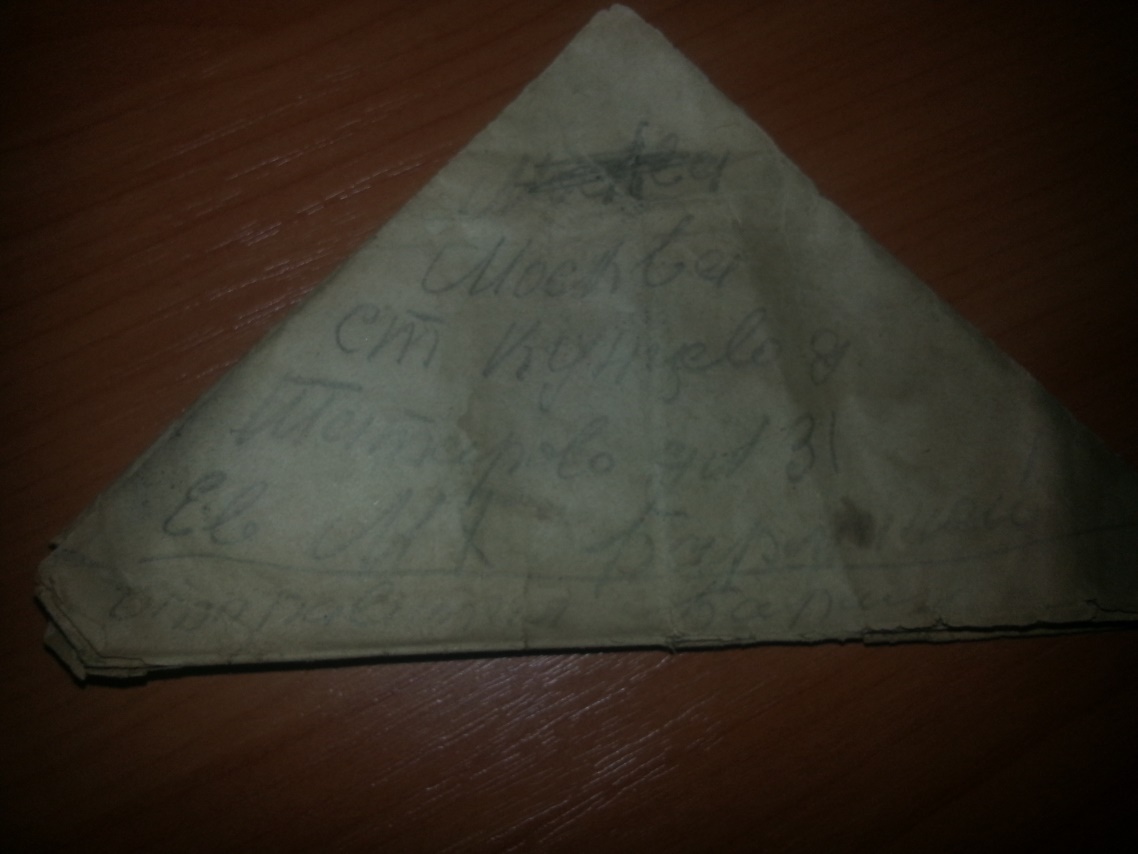 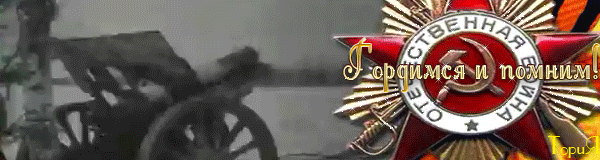 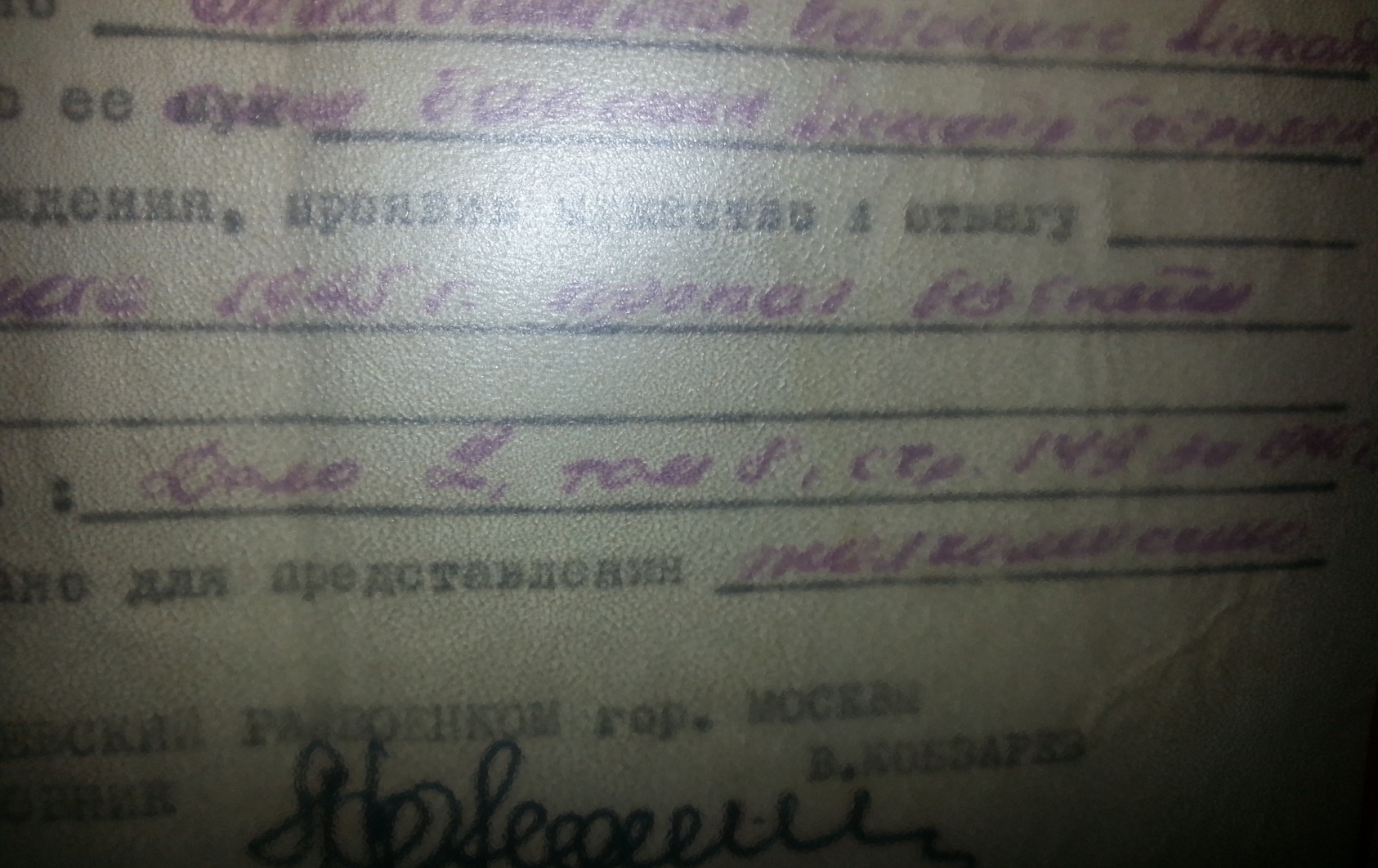 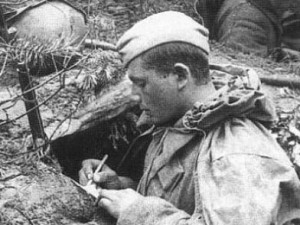 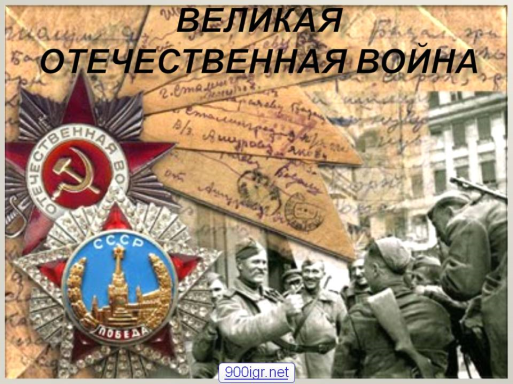 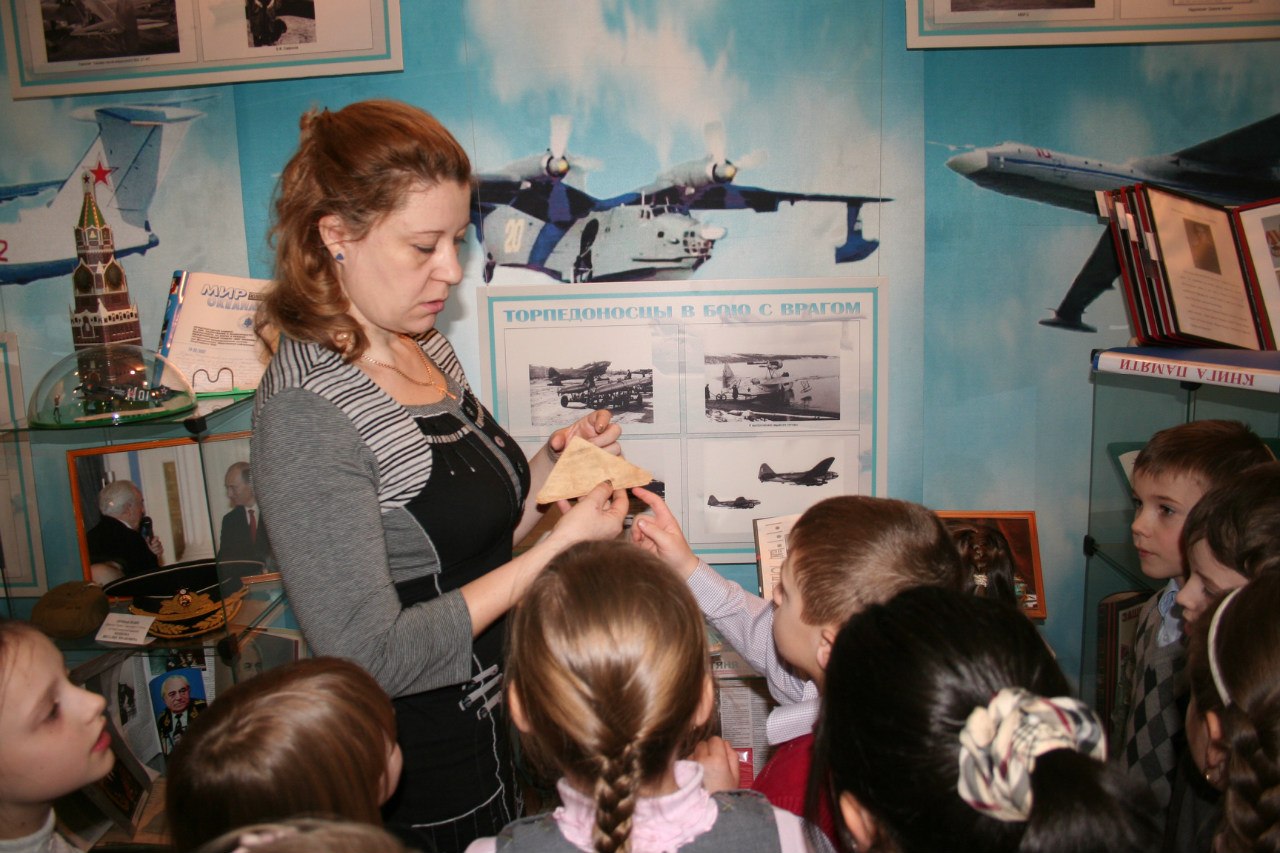 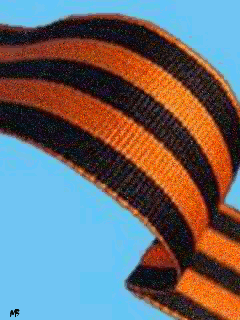 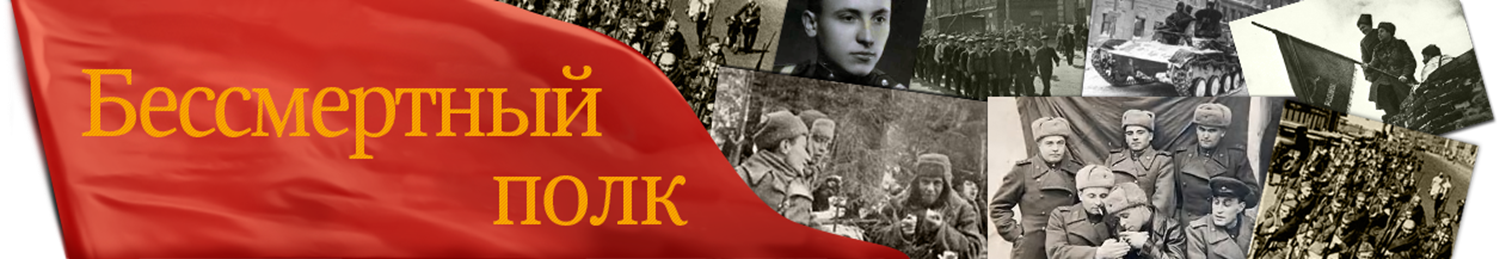 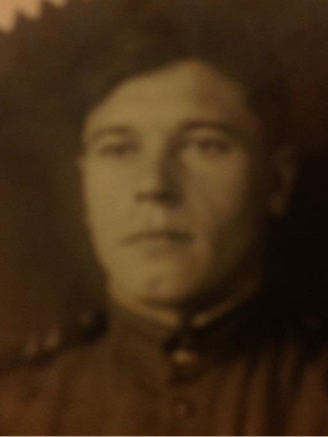 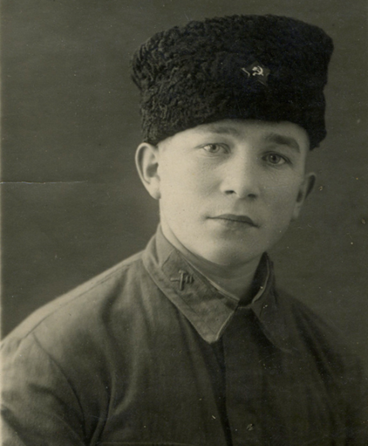 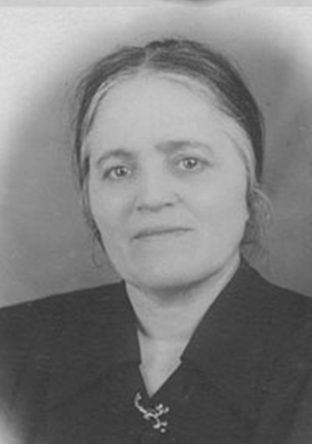 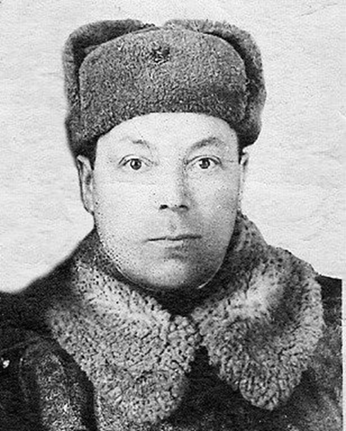 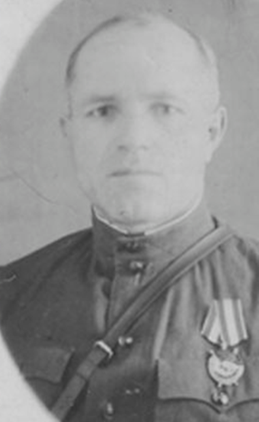 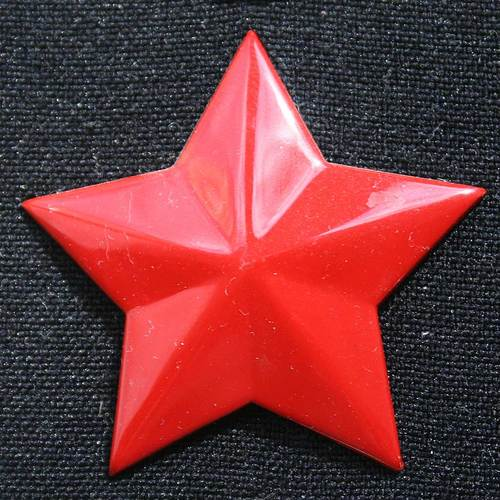 m
o
y
p
o
l
k.
r
u
Б  п
Е  о
С  л
С  к
М
Е
Р
Т
Н
Ы
Й
Нестеров
Петр
Михайлович
Толстиков 
Анатолий
Иванович
Елкин Николай
Арсеньевич
Елкина
Матрена
Васильевна
Бармин
Александр
Гаврилович
Интернет ресурсы по поиску ветеранов
Архив Министерства обороны
Книга памяти участников ВОВ
Подвиг народа
Забытый полк
Победа 1945
Лица войны
Мемориал
1941-1945
Солдат.ру
Победители
Архивы вов
Искатель
Победа
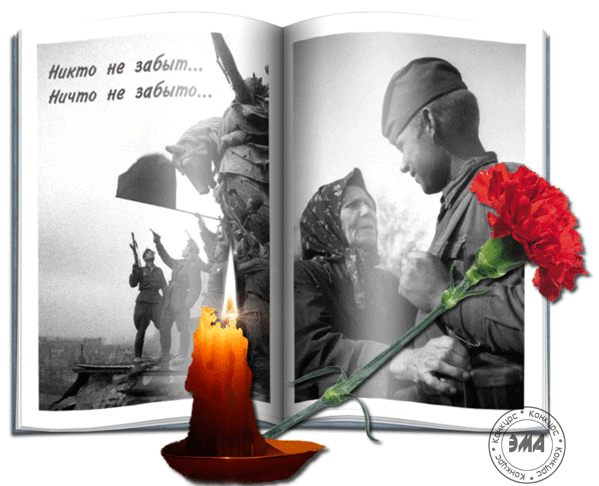